סיכום עשור לקידום אנרגיות מתחדשות בישראל: עמידה ביעדים ומהפכת הרגולציה
פורטל "תשתיות"

חוני קבלו – ראש אגף אנרגיות מתחדשות
10.4.2018
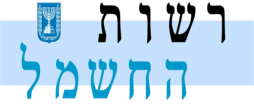 יעדי הממשלה והסדרות הרשות בתחום האנרגיה 
המתחדשת מ-2009 ועד היום
הסדרות הרשות
החלטות הממשלה ומדיניות משרד האנרגיה
הסדרות ראשונות לגגות סולאריים קטנים
החלטת ממשלה 4450: קביעת יעד 10%
2008-2009
פרסום הסדרות למתקני PV בינוניים וגדולים, תרמו סולאר חוות רוח, ביוגז, ביומאסה, מתקני חלוץ...
החל מסוף 2011: הפחתות תעריפים והסטת מכסות בין טכנולוגיות - חסכון של מיליארדי שקלים לציבור הצרכנים
פרסום מדיניות משרד האנרגיה (טכנולוגיות, כמויות, מכסות)
2010
החלטת ממשלה 3484: אשרור היעד, וקביעת הטכנולוגיות והמכסות
2011
החלטת ממשלה 2117: אשרור היעד, הסטת מכסות מרוח ביוגז ותרמו-סולאר: ל - PV
2014
פרסום שורת מכרזים סולאריים קרקעיים
 פרסום הסדרות לגגות סולאריים
 הסרת חסמים לחוות רוח וגגות סולאריים... 
כ-1000 MW מחוברים לרשת ועוד כ-1,000 MW בשלבי פיתוח והקמה
וועידת פאריס: יעד 17% עד 2030
2016
מדיניות שר האנרגיה: תוספת 1,600 MW סולארי לצורך עמידה ביעד
2017-2018
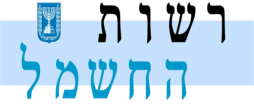 2
מתוך כלל המכסות שקבעה הממשלה: הסולארי מומש, הלא-סולארי מתעכב
מכסות שקבעה הממשלה – וקצב מימושן:
בעקבות פער זה: החלטת שר האנרגיה על תוספת של 1,600 MW סולארי
אי מימוש הרכיב ה"לא-סולארי" של התוכנית: הוא המקור העיקרי לפער הקיים מול יעדי הממשלה
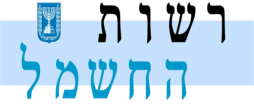 3
יעד הממשלה: 10% מייצור החשמל מאנרגיות מתחדשות עד 2020
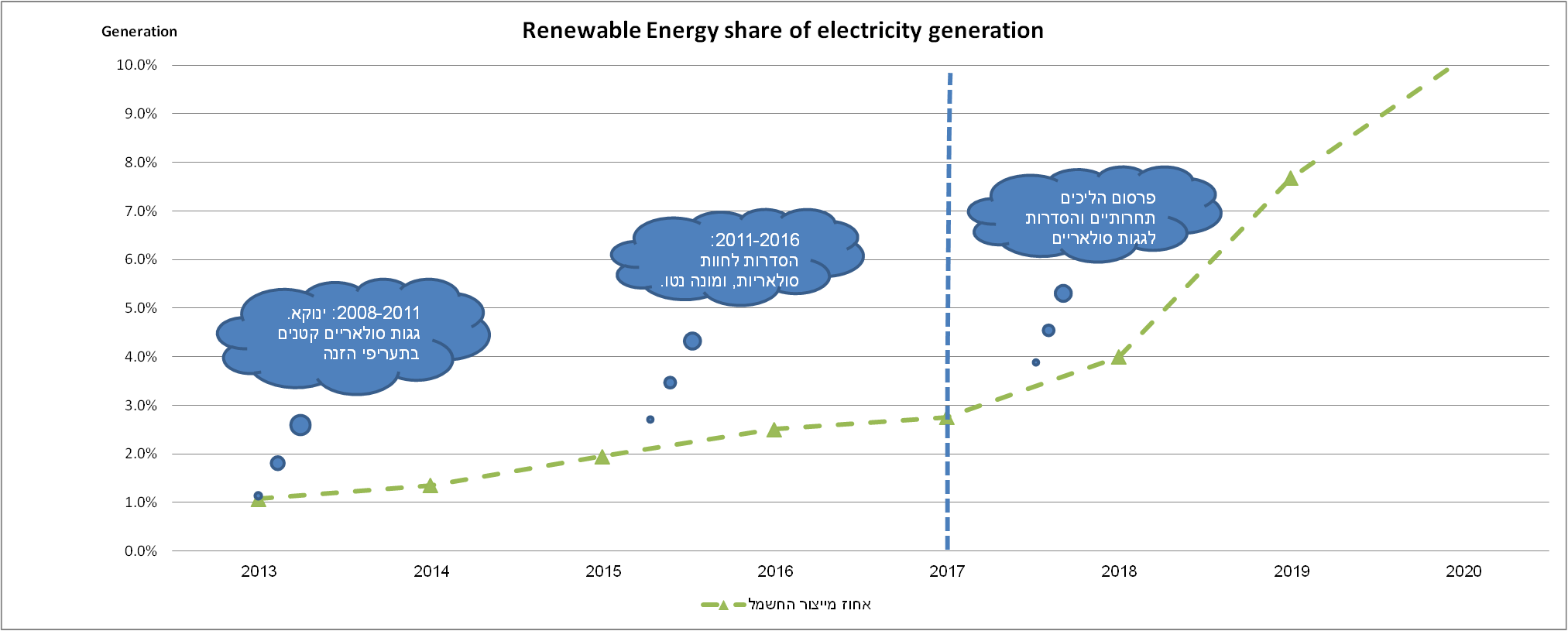 הספק כולל של 3.6 GW נדרש על מנת לעמוד ביעדים ל-2020 - בהשוואה לכ - 1 GW המותקן נכון להיום
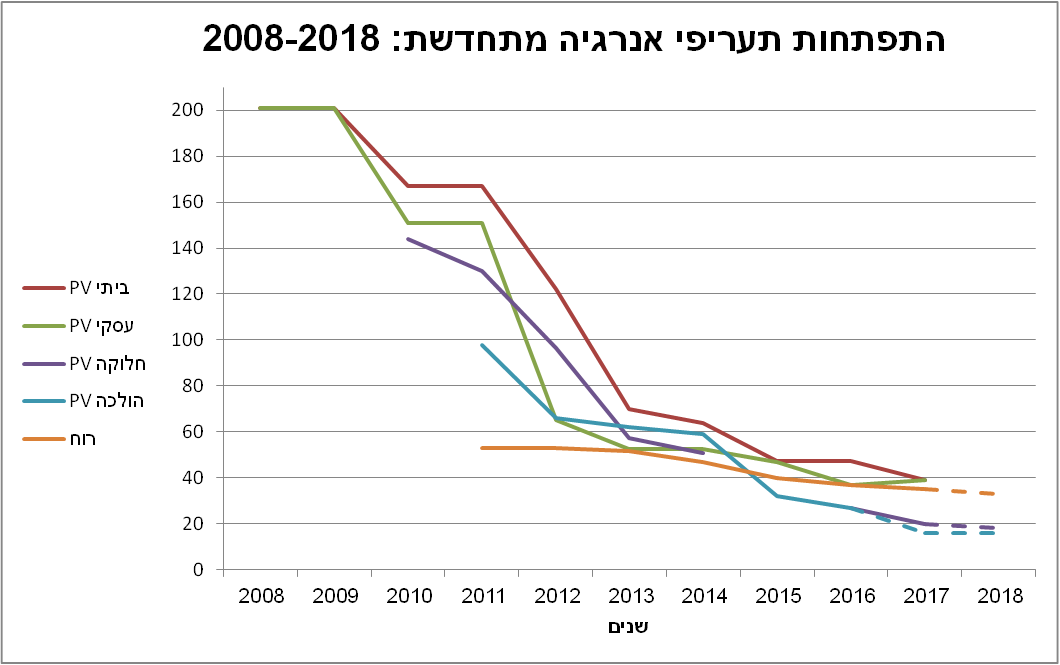 תחזית
עלות ייצור חח"י
תעריפי האנרגיות המתחדשות במגמת ירידה חדה
הפחתות תעריפים והסטת מכסות שביצעה הרשות חסכו לציבור כ-15 מיליארד ש"ח
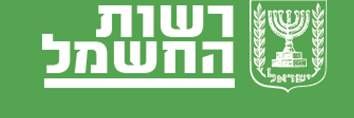 5
חוות רוח
כמה מותקן? 27 MW
סירין-גלבוע (21MW ) ותל עסניה (6 MW)
פרוייקטים מקודמים/בתהליך – כ-1,000 MW
כ – 580 MW בגולן, 380 MW בגליל, 40 MW בדרום
מכסה שנותרה - 709 MW
חסמים עיקריים: 
התנגדויות תושבים – פגיעה נופית, קרבה לישובים
התנגדויות גורמים ירוקים (רט"ג, החברה להגנת הטבע ואחרים) – פגיעה בציפורים: ידרשו התאמות תפעוליות לפעילותן של חלק מהחוות
התנגדות משרד הבטחון: יפתר באמצעות הפתרון הטכנולוגי – עלות משמעותית
אי מימוש מכסת הרוח מובילה לעלויות עודפות לצרכני החשמל – באמצעות השקעות עודפות בגיבוי, אגירה, וגגות סולארים קטנים ויקרים
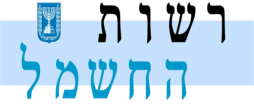 6
ביוגז וביומאסה
כמה מותקן? 30 MW~
מטמנות – 16 MW, ביוגז – 14 MW
בנוסף מקודמים: מכרז ה – PPP (8-12 MW), RDF וגזם חקלאי בתה"כ הפחמיות (חח"י), ועוד כ-5-10 MW של ביוגז/מטמנות 
מכסה שנותרה - כ-130 MW
התעריפים הגבוהים בתחום האנרגיה המתחדשת
40-60 אג' ביומאסה וביוגז, כ-33 אג' למטמנות – עד פי-3 יקר מאנרגיה סולארית
חסמים עיקריים: 
NIMBY – התנגדויות בשל זיהום האוויר מהפקת החשמל מהפסולת
סבסוד הטיפול בפסולת (תקציבי)
היטל הטמנה נמוך בהשוואה בינ"ל
החלפת פחם בפסולת בתה"כ של חח"י מסתמנת כחלופה כלכלית ויעילה - להקמת ת"כ חדשות נדרש טיפול בחסמים
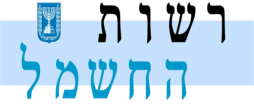 7
מהפכת הרגולציה בתחום האנרגיה המתחדשת
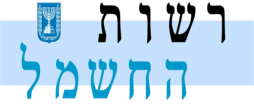 שיטת הרגולציה הישנה: חלוקת מכסות, ו-"כל הקודם זוכה"
"מכסות" למתקנים סולאריים - שקבעה הממשלה
מחיר האנרגיה הסולארית המשולם לפרוייקטים – מפוקח (נקבע על ידי הרגולטור)
חלוקת המכסות: "כל הקודם זוכה"
קבלת כל האישורים הסטטוטורים
עמידה באבני דרך
סגירה פיננסית – קבלת מימון 
הקמה
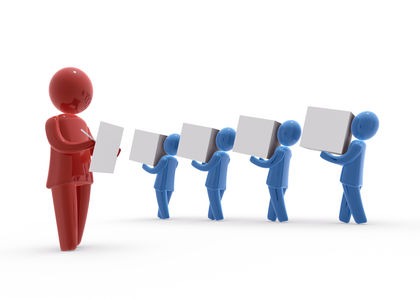 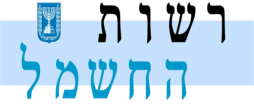 9
איך זה עבד בפועל?
כל החלפת סוג ציוד: "תיקון הרשיון"! אישור מליאת הרשות
יזם מעוניין להקים פרויקט סולארי...
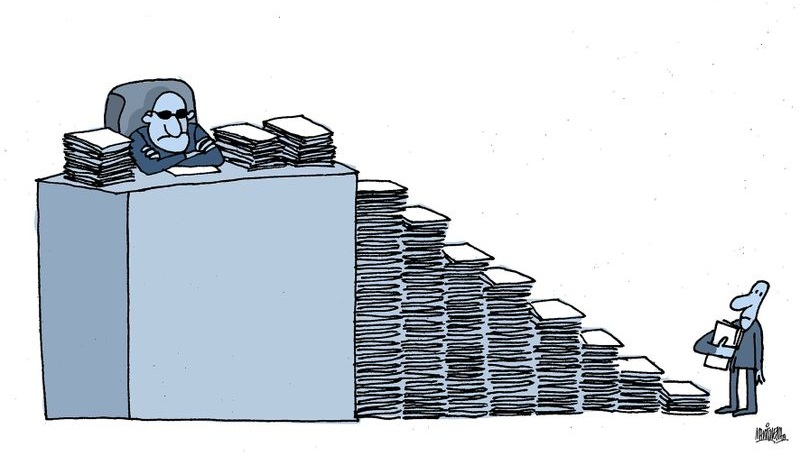 אבני דרך בשלב ההקמה:
 הבאת ציוד עיקרי  לשטח,
העמדת יסודות,
קבלת רשיון קבוע
השר עצמו צריך לחתום על כל רשיון!
עמידה באבני דרך טרם הקמה:
 היתר בניה,
הון עצמי,
סגירה פיננסית
בדיקת תנאים: זיקה לקרקע,
הון עצמי,
סקר חברת חשמל
הגשת בקשה לרשיון מותנה לרשות החשמל
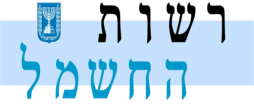 10
ומה היו התוצאות של המנגנון?
במקום תחרות על המחיר – תחרות מי יעמוד מהר יותר בכל התנאים הנדרשים:
צורך בבדיקה שקופה ואחידה של כל מסמך ומסמך המוגש לרגולטור - החזרת reject-ים על כל סטיה קלה כחמורה
פקידי הרשות עוסקים בדברים שאין להם מומחיות או הבנה בהם: כגון בדיקת היתרי בניה, הסכמי מימון בין הבנק ליזם...
המחיר המפוקח – יקר ממחיר שוק... 
ערעורים...
בג"צים... (כ-20 עתירות!)
בדיקת הרשיונות – תור ענק של כמעט שנה...
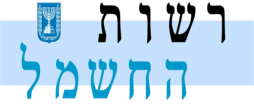 11
מהפכת הרגולציה: עקרונות, שיטה, ותוצאות
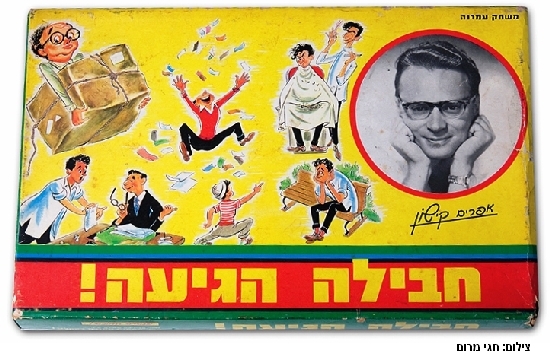 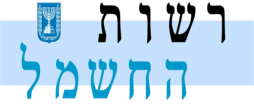 החלפת בקרה ושליטה עתית במנגנון ערבויות
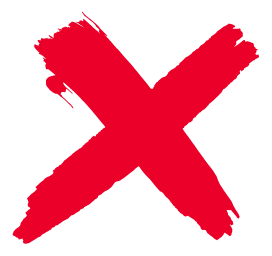 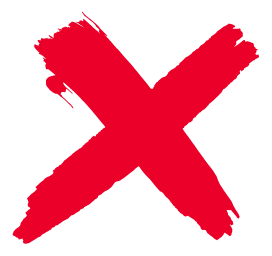 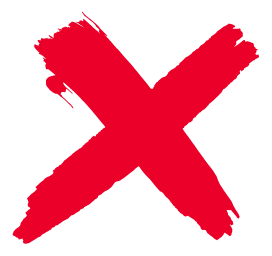 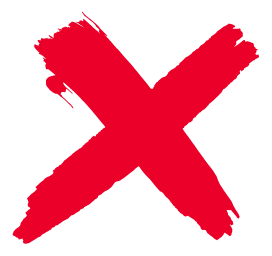 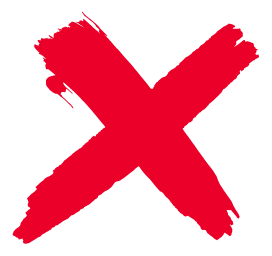 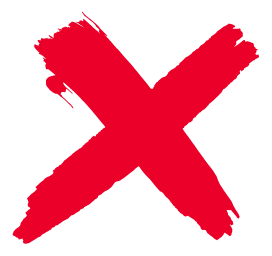 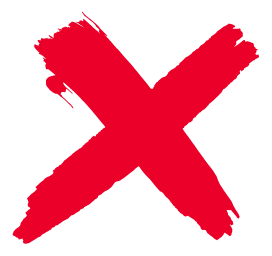 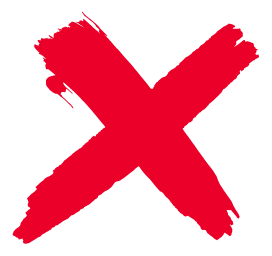 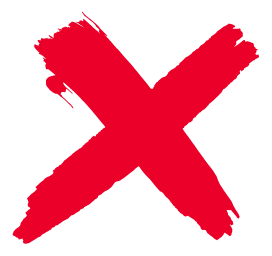 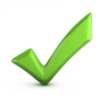 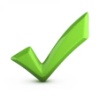 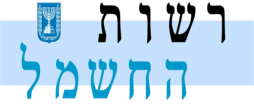 13
הסרת חסמים רוחבית בתחום הסולארי: מיסוי, סטטוטוריקה, קרקע...
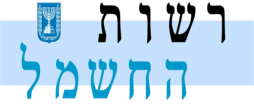 14
והתוצאות...
כמויות ענק (כ- 400 MW בהספק החוות בשני ההליכים)
המחיר הזול אי פעם (חסכון של מיליארדי שקלים)
קיצור לוחות הזמנים להקמת מתקן מ-4-6 שנים לשנתיים
עתירה אחת בלבד טרם המכרז (נדחתה)
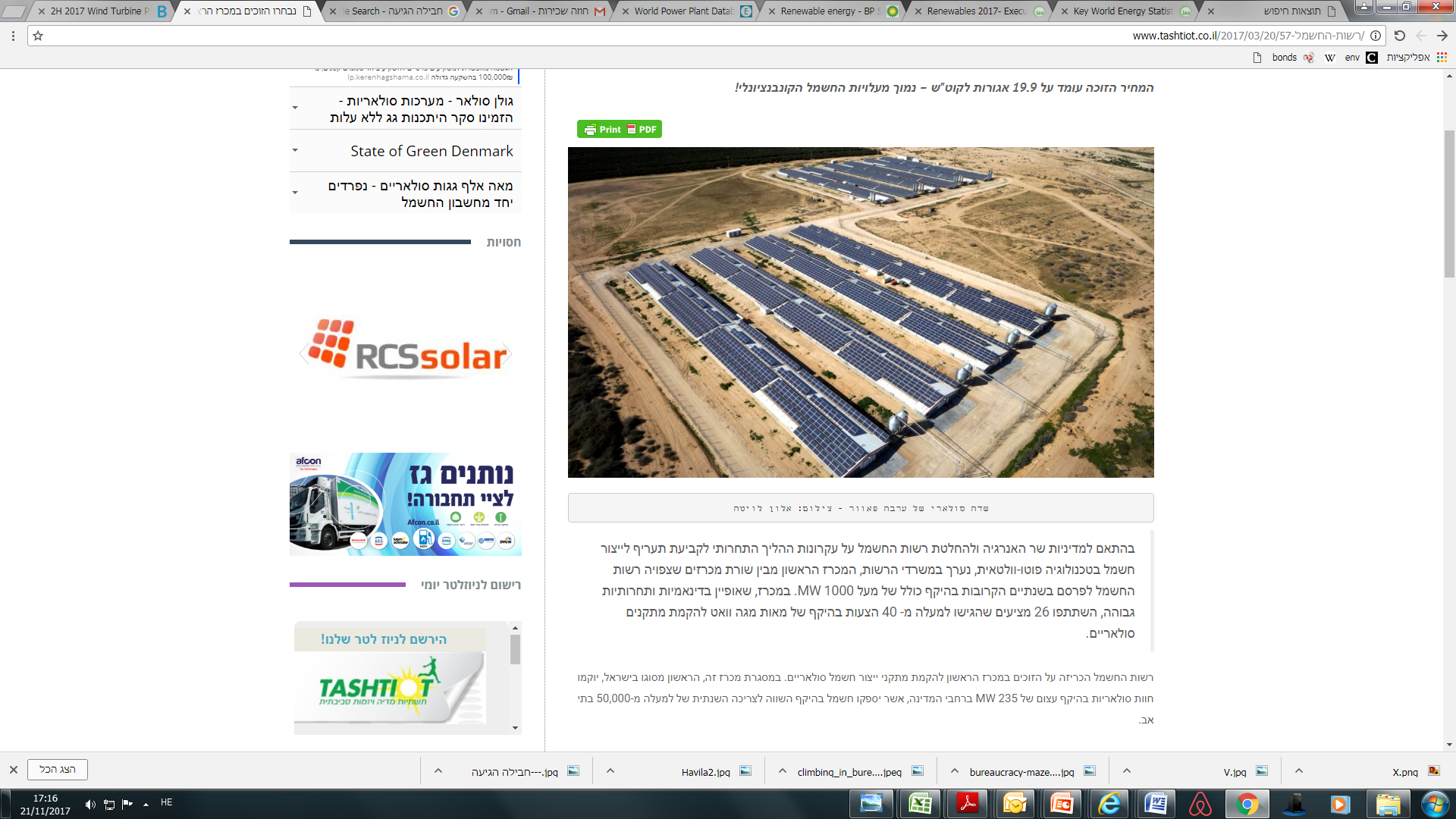 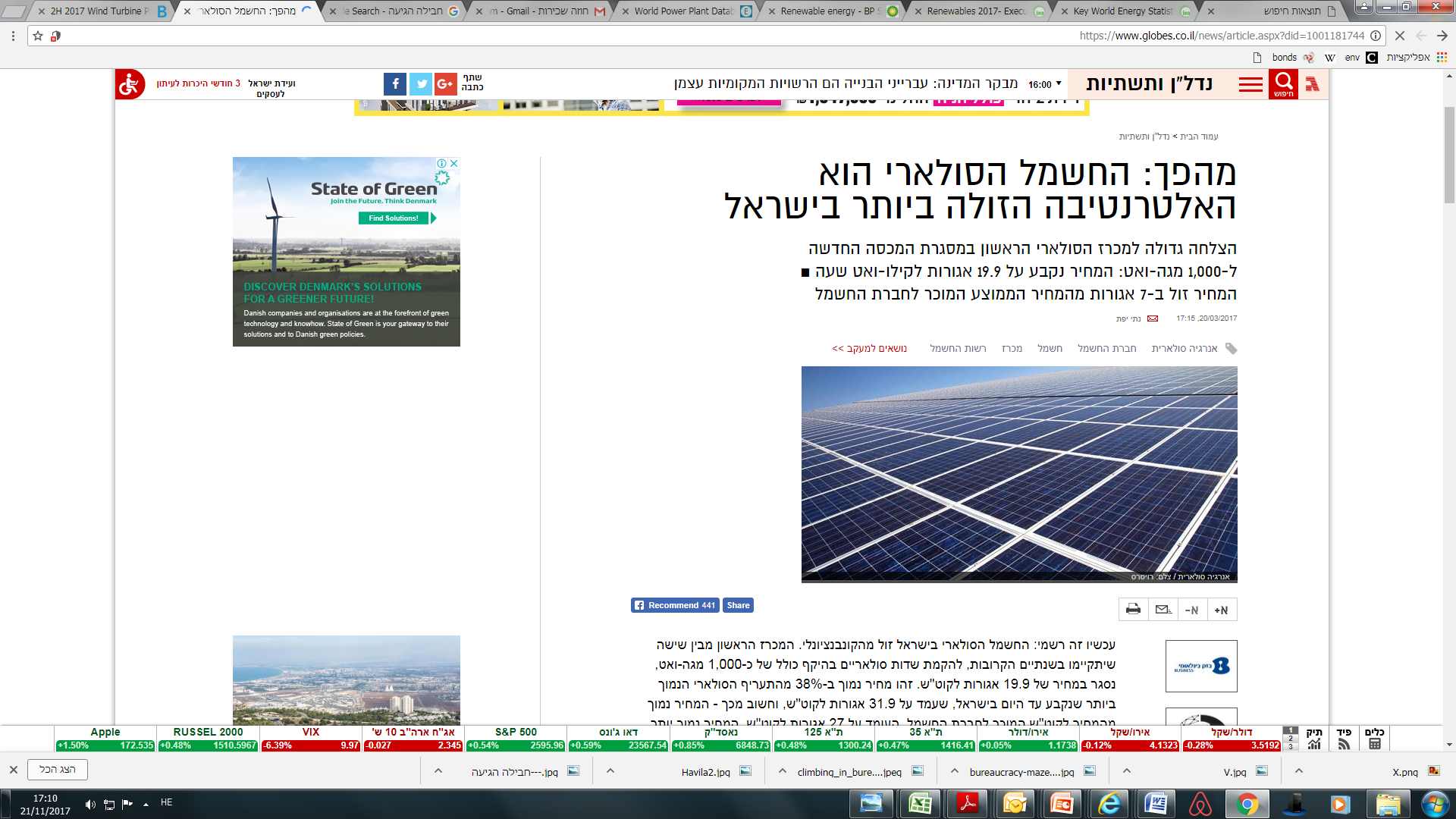 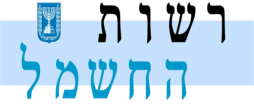 סיכום: עמידה ביעדי האנרגיה המתחדשת לשנת 2020
שנת 2017 - שנת מפנה למשק האנרגיה המתחדשת
תוספת-ענק של מכסת 1,600 MW
פרסום הליכים תחרותיים בהיקפים חסרי תקדים
שנת 2018: "מהפכת גגות סולארים" לצד המשך ההליכים התחרותיים הקרקעיים
הסרת חסמים בתחום הגגות (היתר בניה, היטל השבחה) - תרומה משמעותית לעמידה ביעדים
נדרשת הסרת חסמים נוספים להגדלת כמות התוכניות הקרקעיות המאושרות, וכן בתחום אנרגיית הרוח הנמצאת בעיכוב משמעותי
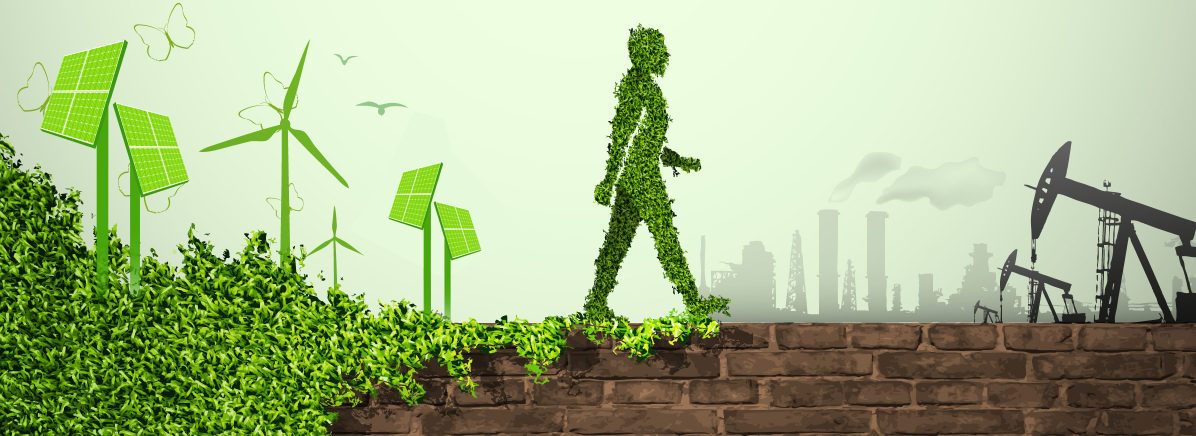 תודה על ההקשבה!
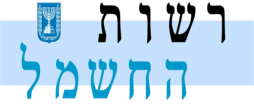